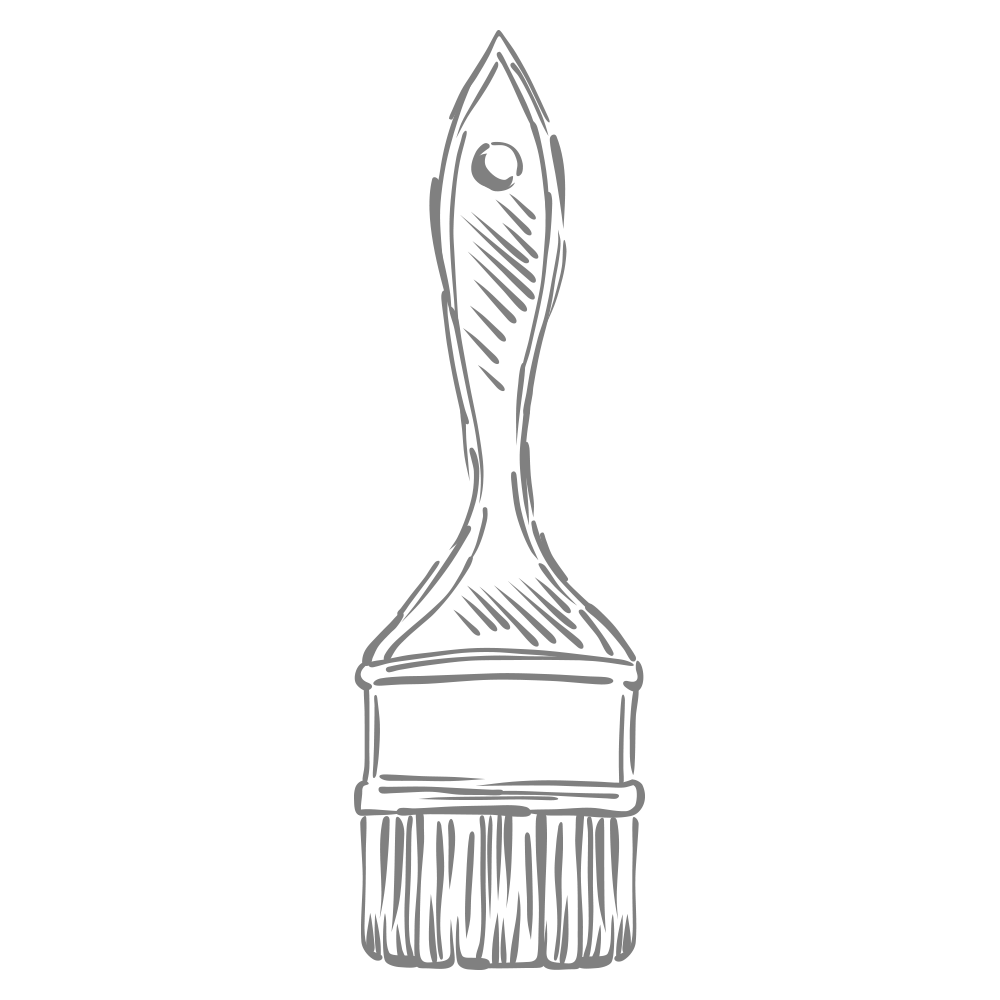 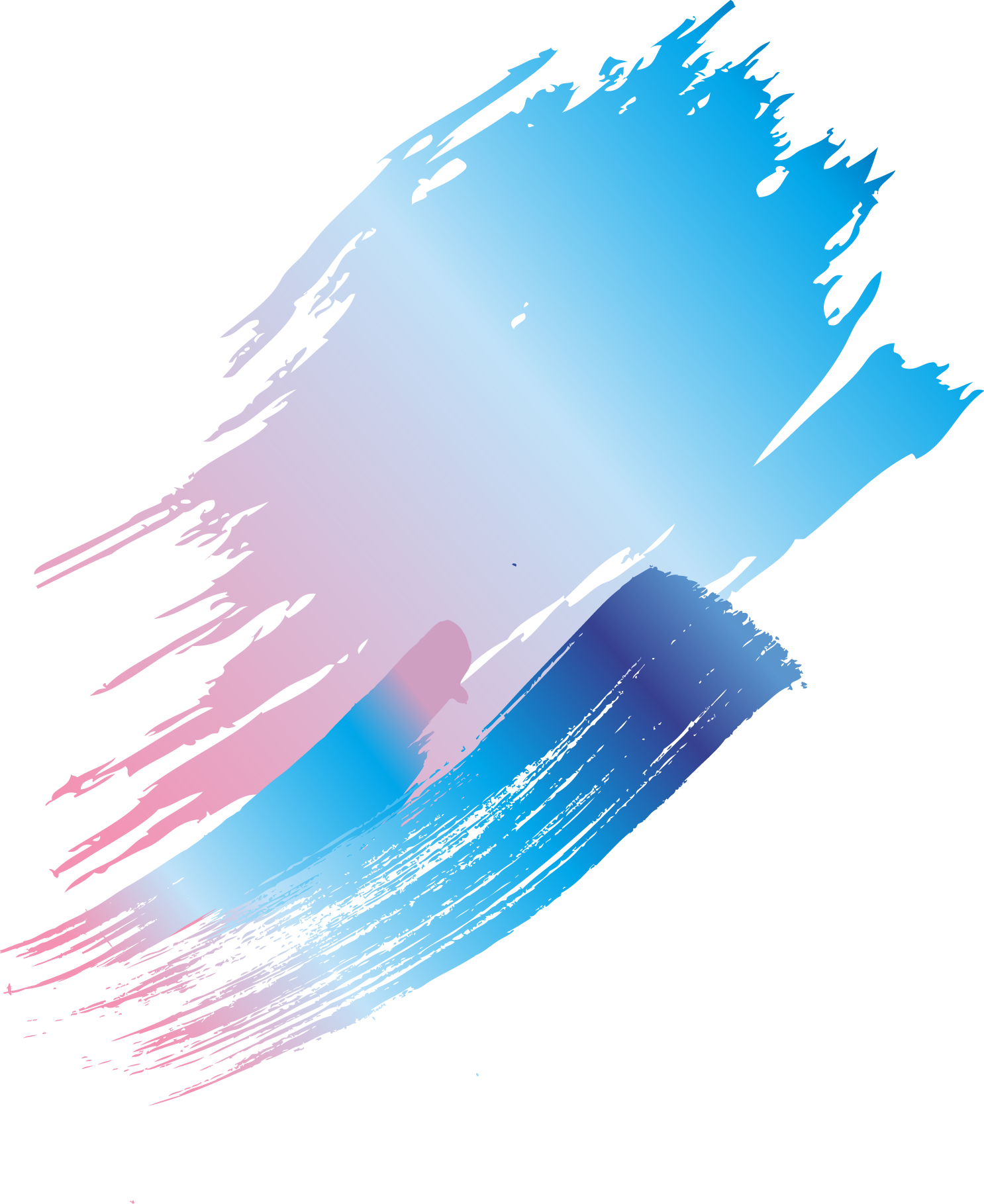 渐变
生命不息变化不止
FANTION
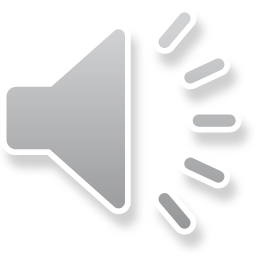 20XX.03.28
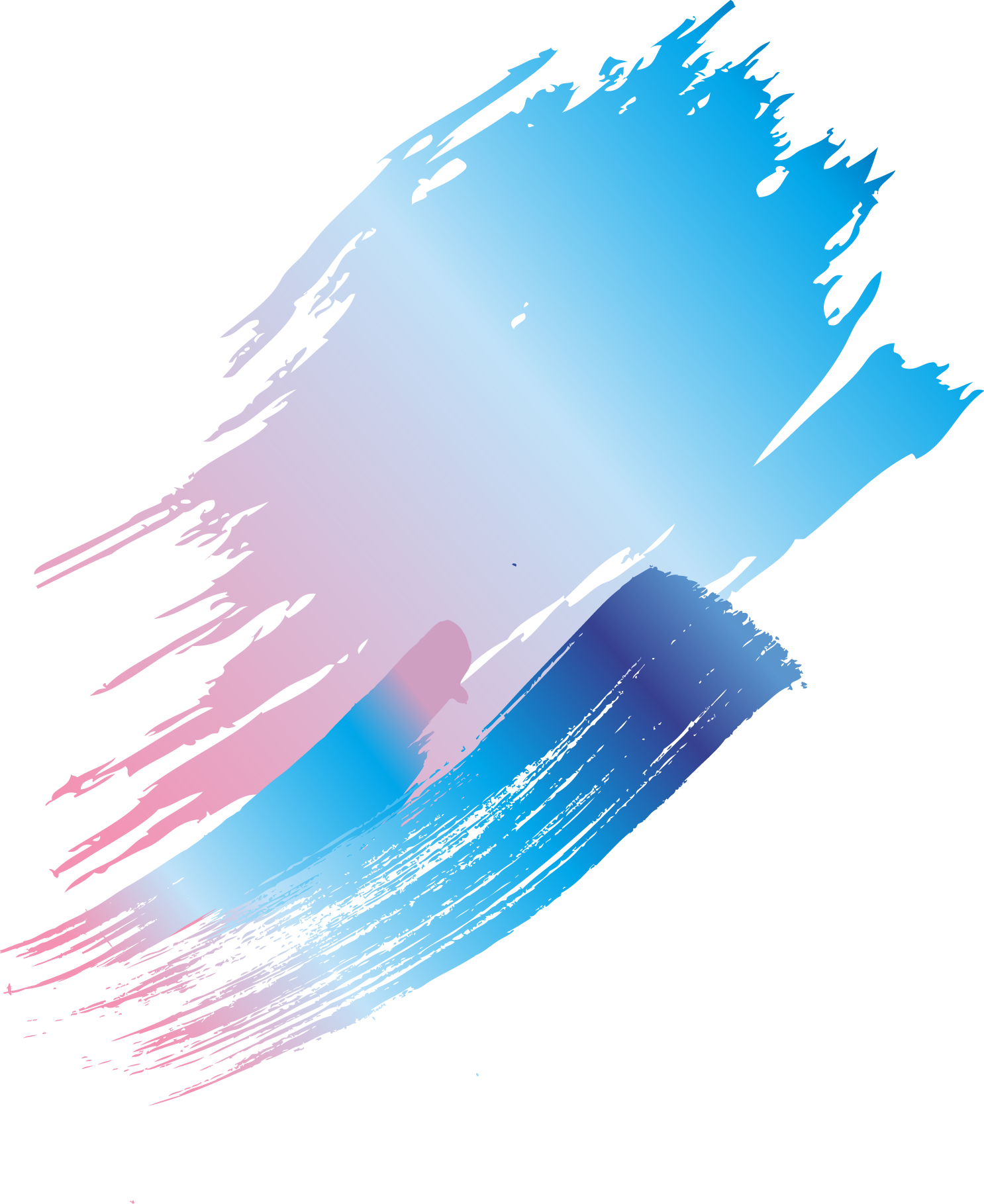 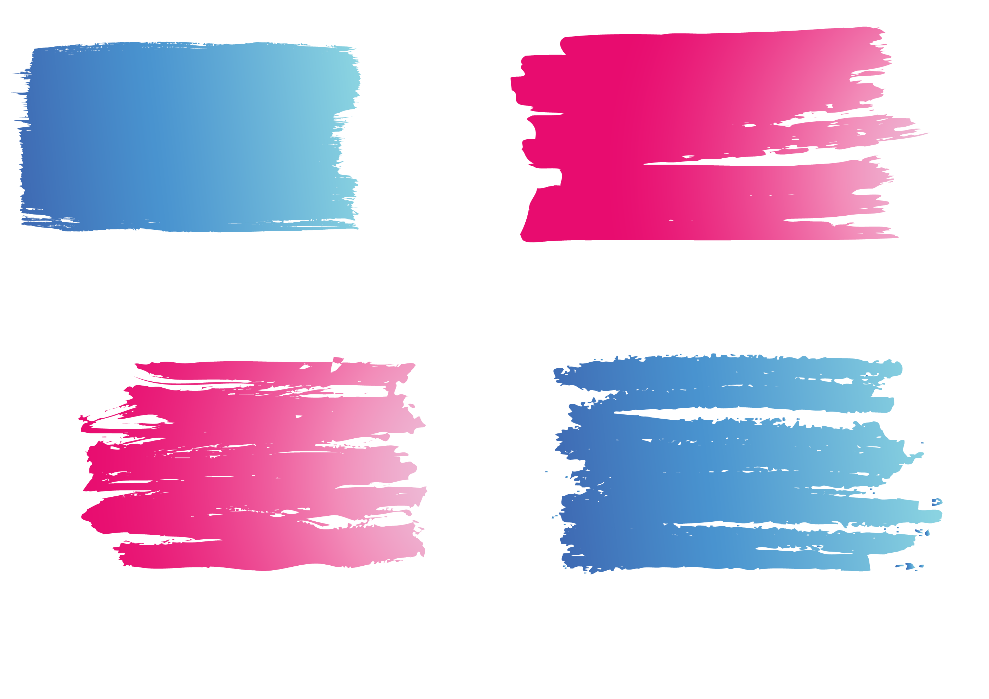 01
单击添加标题
Click here to add words
目录
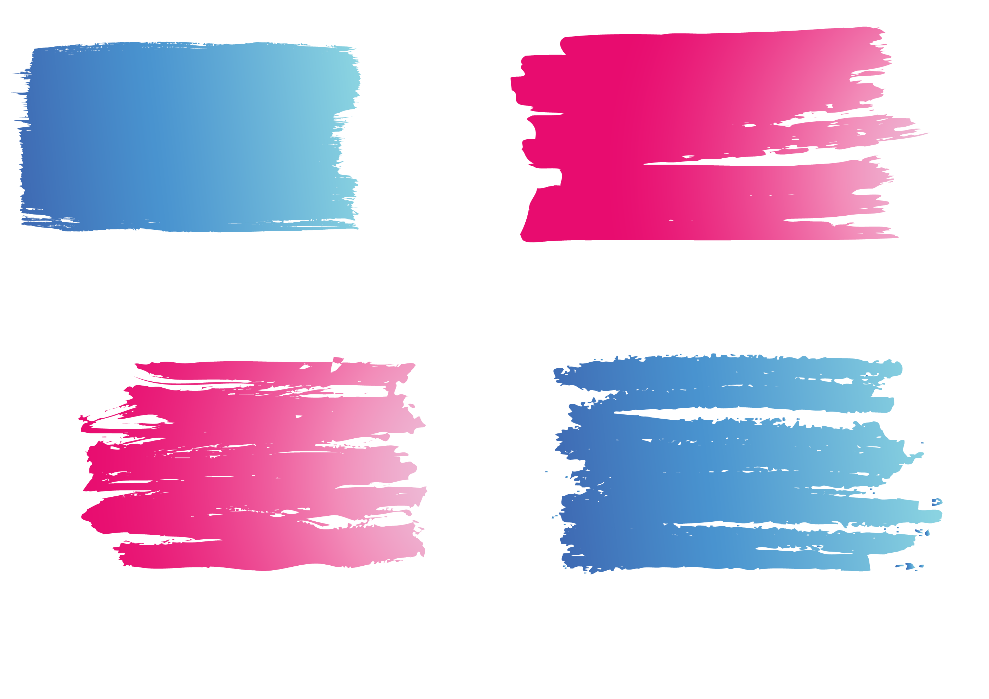 单击添加标题
02
Click here to add words
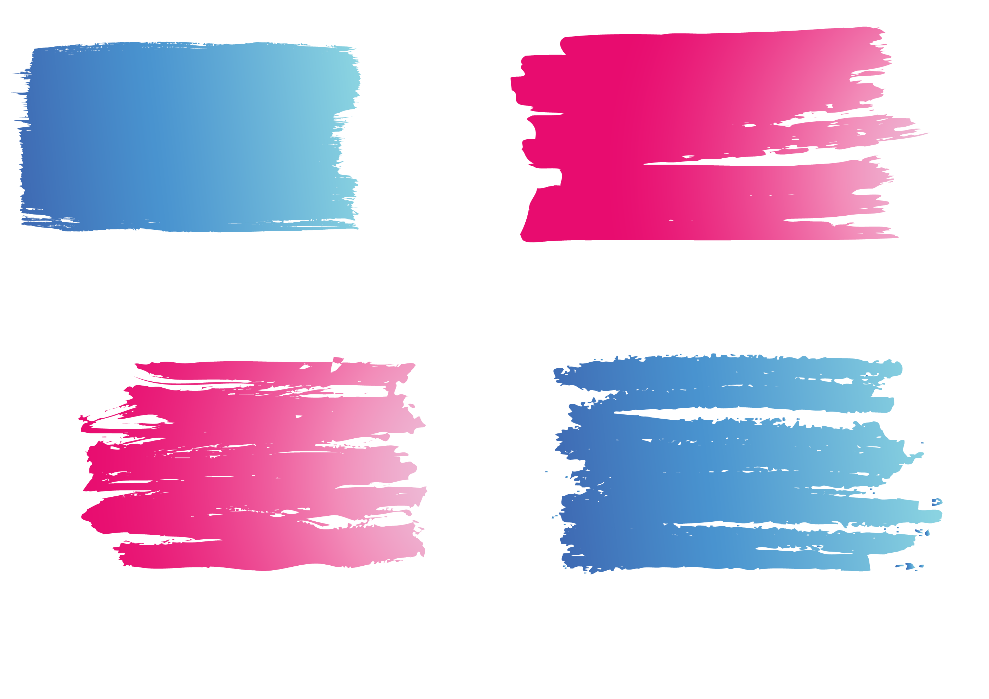 03
单击添加标题
Click here to add words
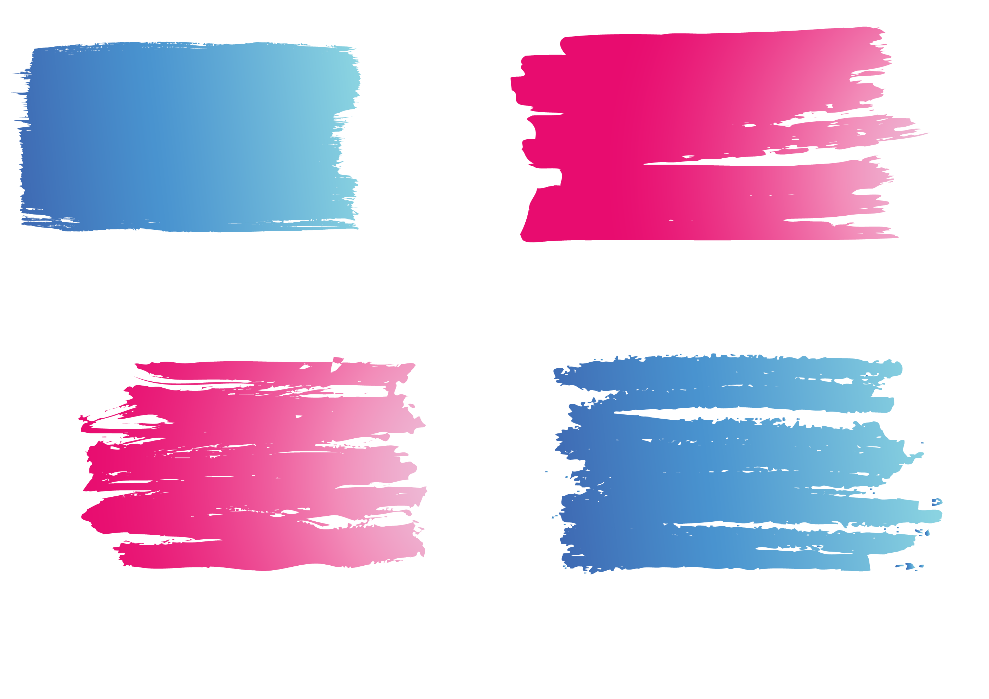 单击添加标题
04
Click here to add words
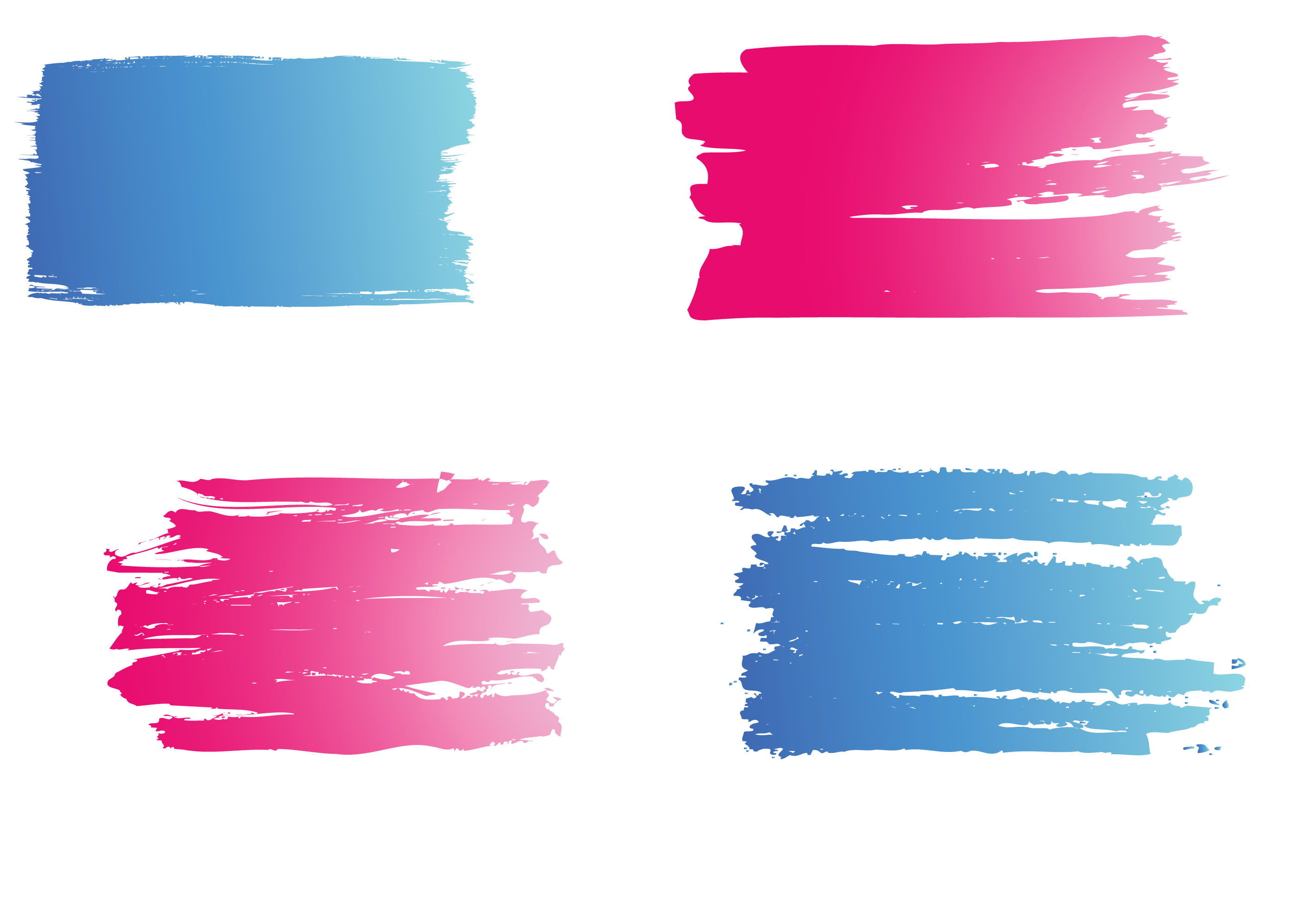 PART ONE
单击添加标题
——单击添加标题——
1
单击添加标题
Click here to add words
单击添加标题
Click here to add words
单击添加标题
2
Click here to add words
单击添加标题
Click here to add words
3
单击添加标题
Click here to add words
单击添加标题
Click here to add words
——单击添加标题——
单击添加标题
Click here to add words
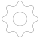 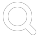 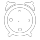 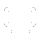 单击添加标题
Click here to add words
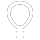 单击添加标题
Click here to add words
——单击添加标题——
单击添加标题
Click here to add words
Click here to add words
单击添加标题
Click here to add words
Click here to add words
单击添加标题
Click here to add words
Click here to add words
——单击添加标题——
添加标题
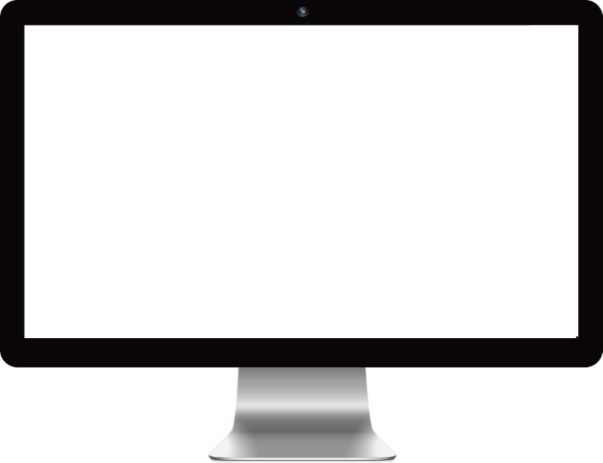 Click here to add words
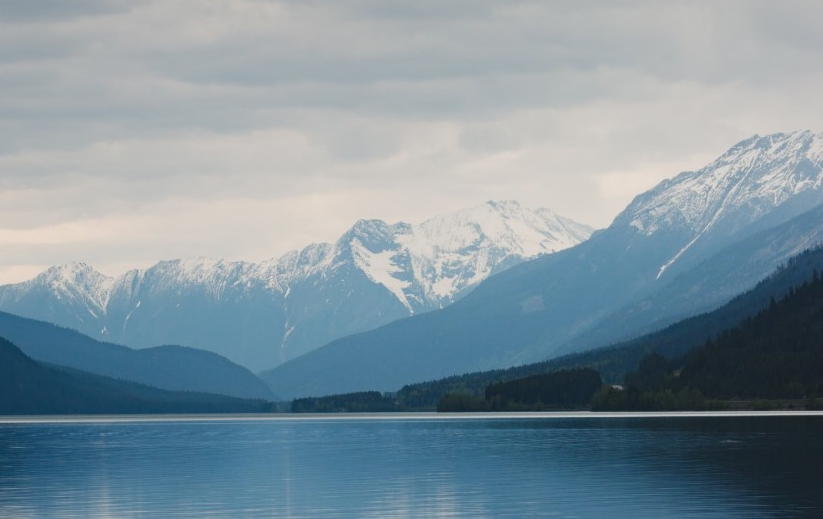 Click here to add words
Click here to add words
Click here to add words
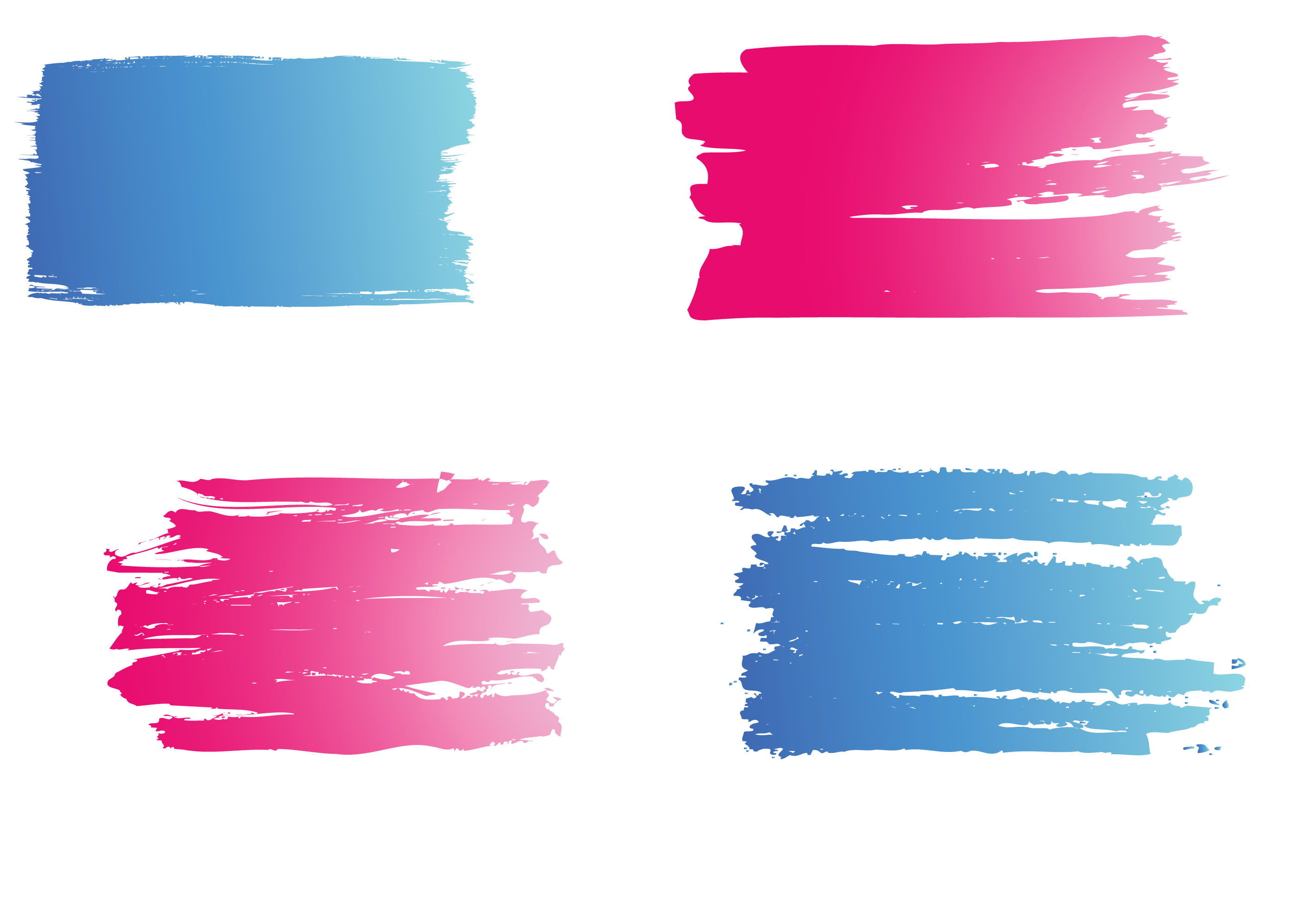 PART TWO
单击添加标题
——单击添加标题——
04
01
单击添加标题
Click here to add words
Click here to add words
02
03
单击添加标题
Click here to add words
Click here to add words
——单击添加标题——
添加标题
添加标题
Click here to add words
Click here to add words
Click here to add words
Click here to add words
添加标题
添加标题
Click here to add words
Click here to add words
Click here to add words
Click here to add words
——单击添加标题——
添加标题
添加标题
Click here to add words
Click here to add words
Click here to add words
Click here to add words
添加标题
Click here to add words
Click here to add words
——单击添加标题——
添加标题
Click here to add words
Click here to add words
添加标题
添加标题
Click here to add words
Click here to add words
Click here to add words
Click here to add words
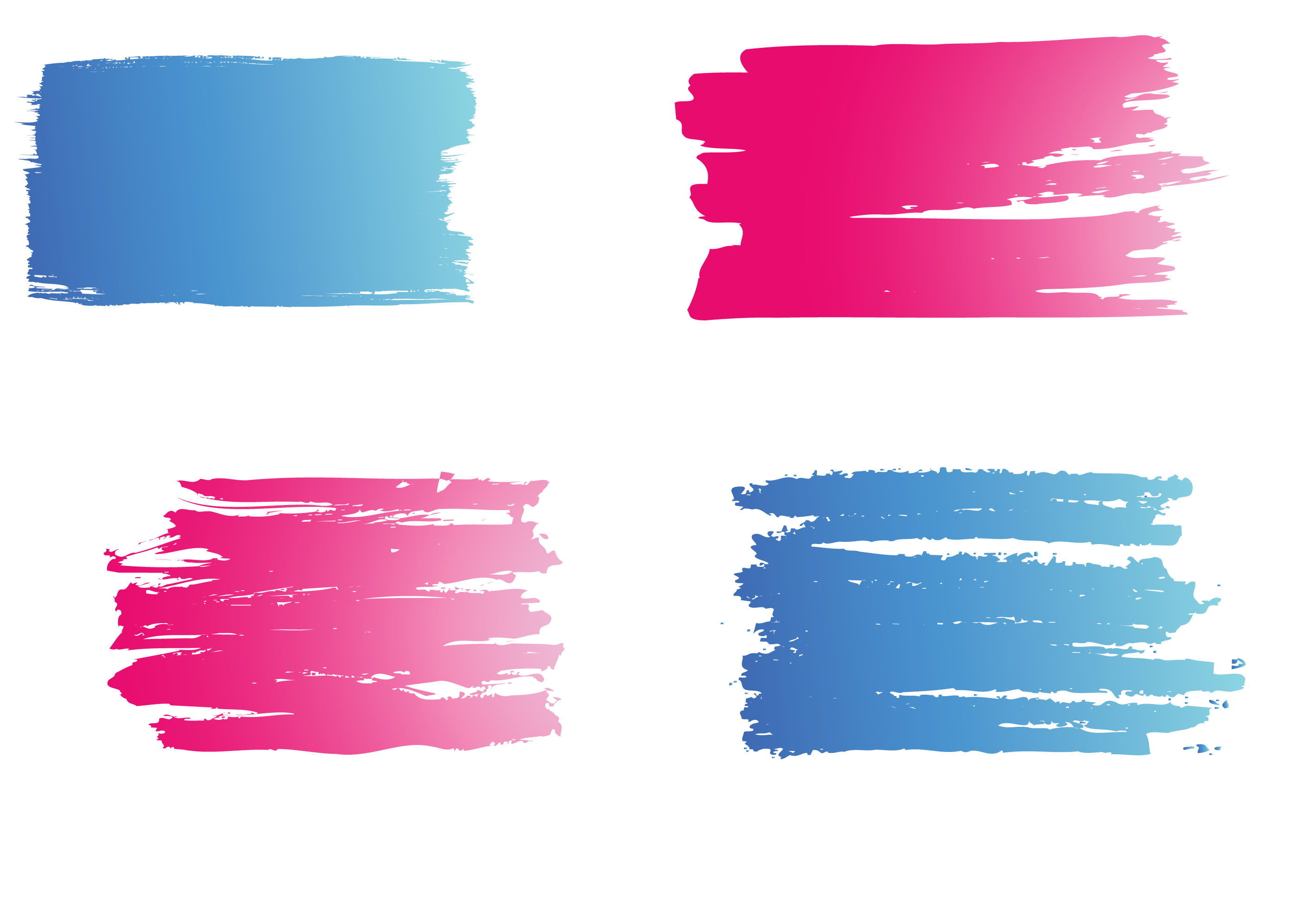 PART THREE
单击添加标题
——单击添加标题——
1
Click here to add words
2
6
Click here to add words
Click here to add words
添加标题
5
3
Click here to add words
Click here to add words
4
Click here to add words
——单击添加标题——
添加标题
添加标题
Click here to add words
Click here to add words
3
2
1
添加标题
添加标题
Click here to add words
Click here to add words
Click here to add words
Click here to add words
——单击添加标题——
添加标题
添加标题
Click here to add words
Click here to add words
Click here to add words
Click here to add words
添加标题
添加标题
Click here to add words
Click here to add words
Click here to add words
Click here to add words
——单击添加标题——
单击添加标题
单击此处添加文本单击此处添加
单击此处添加文本单击此处添加
单击此处添加文本单击此处添加
单击此处添加文本单击此处添加
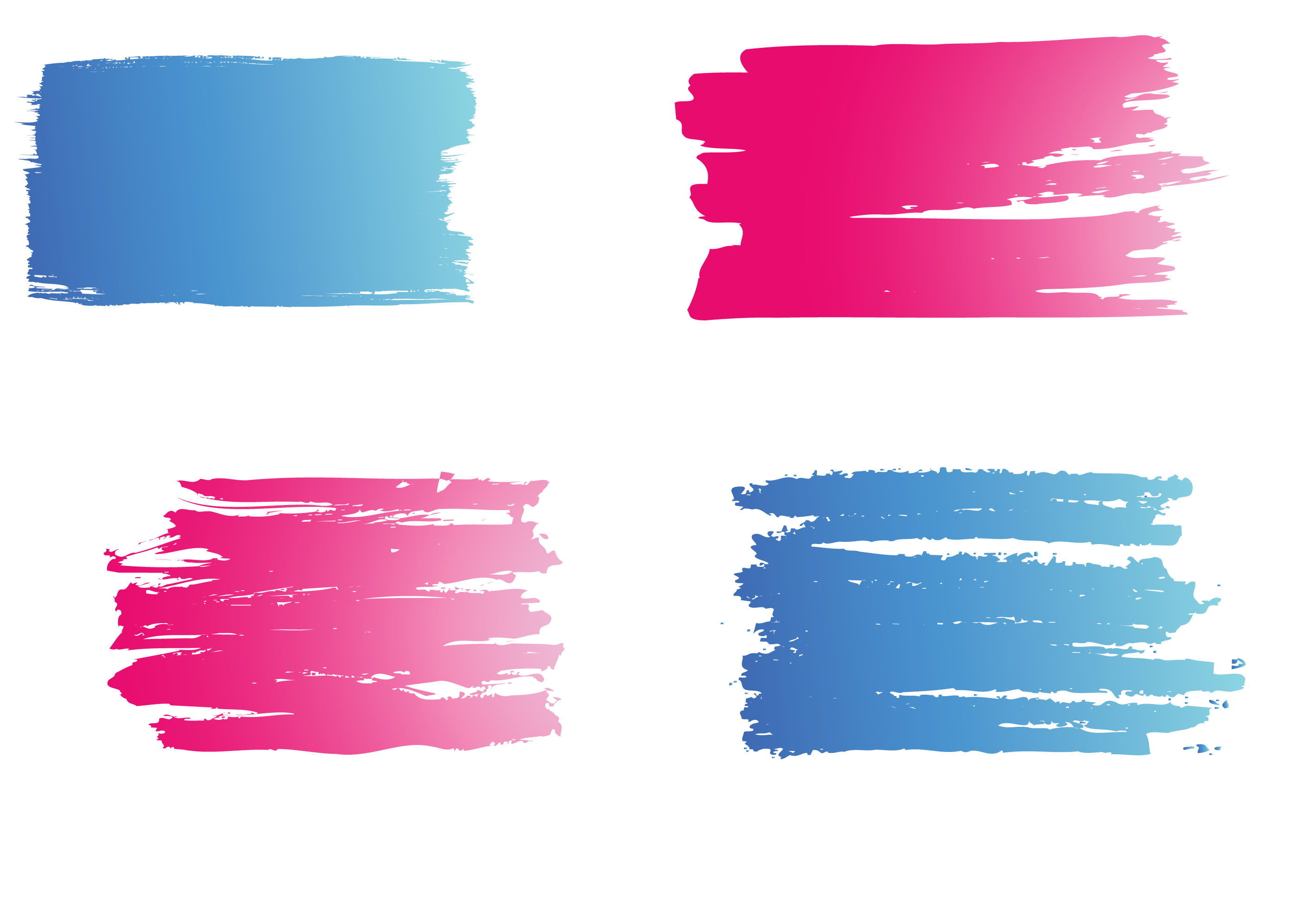 PART FOUR
单击添加标题
——单击添加标题——
单击添加标题
单击添加标题
Click here to add words
Click here to add words
Click here to add words
Click here to add words
S
W
O
T
单击添加标题
单击添加标题
Click here to add words
Click here to add words
Click here to add words
Click here to add words
——单击添加标题——
添加标题
添加标题
Click here to add words
Click here to add words
Click here to add words
Click here to add words
添加标题
添加标题
Click here to add words
Click here to add words
Click here to add words
Click here to add words
——单击添加标题——
87%
90%
75%
添加标题
添加标题
添加标题
Click here to add words
Click here to add words
Click here to add words
Click here to add words
Click here to add words
Click here to add words
——单击添加标题——
添加标题
添加标题
添加标题
Click here to add words
Click here to add words
Click here to add words
添加标题
添加标题
添加标题
Click here to add words
Click here to add words
Click here to add words
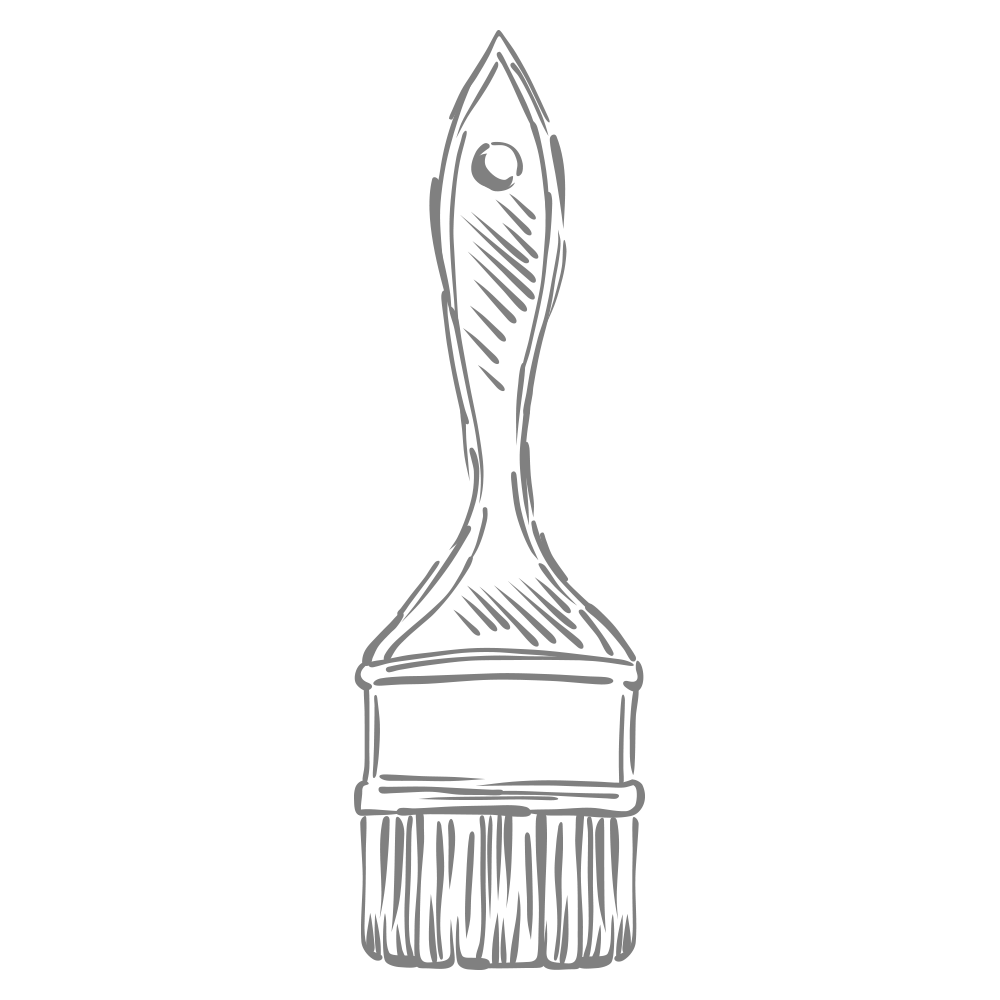 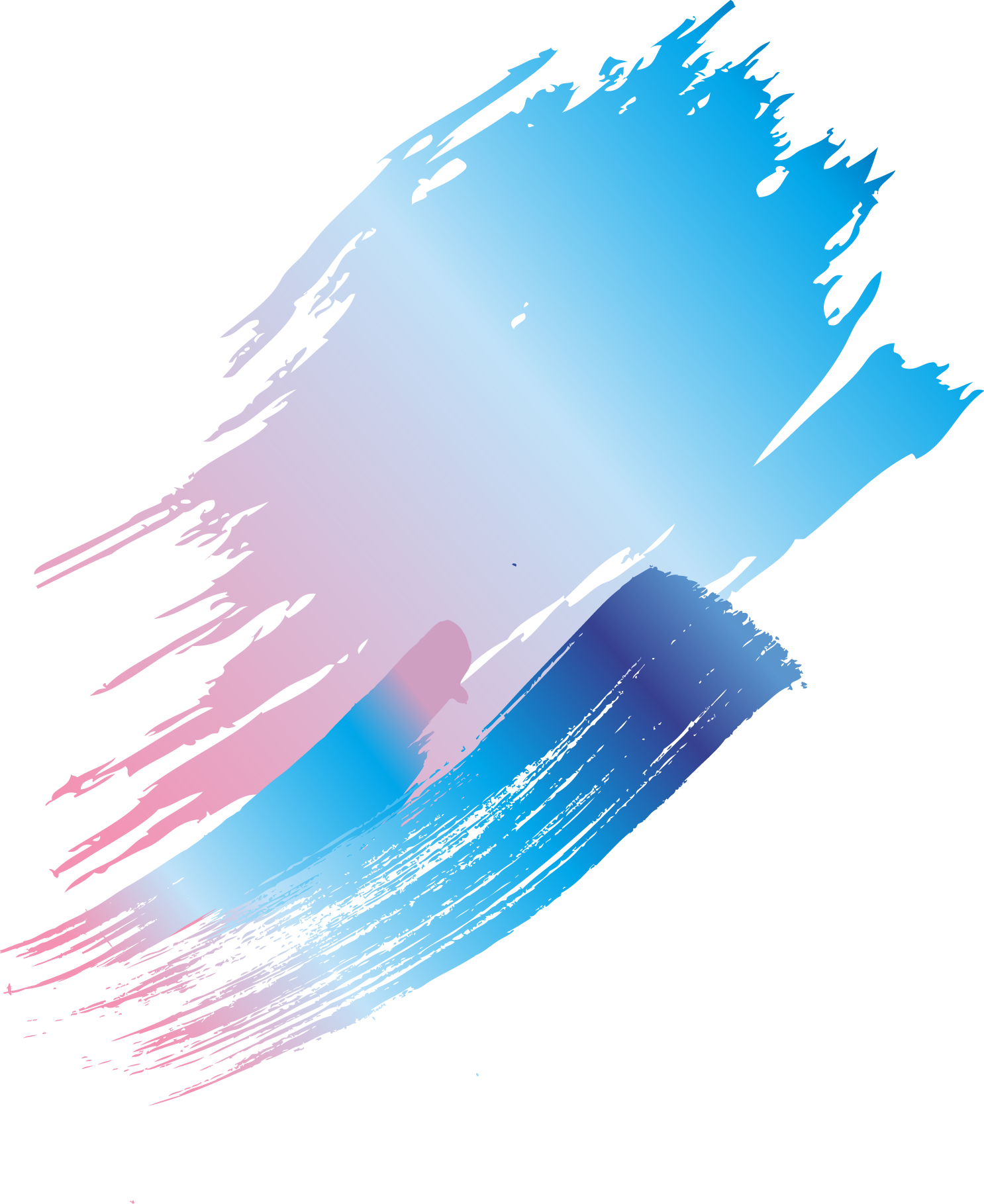 再见
生命不息变化不止
FANTION
20XX.03.28